Strengthening connections
New Zealand Country Report
13th APLAP Conference, 2021




Lily Phillips, Research Services Librarian
Daryl Slatter, Research Analyst
Nicole Cottrell, Research Services Manager
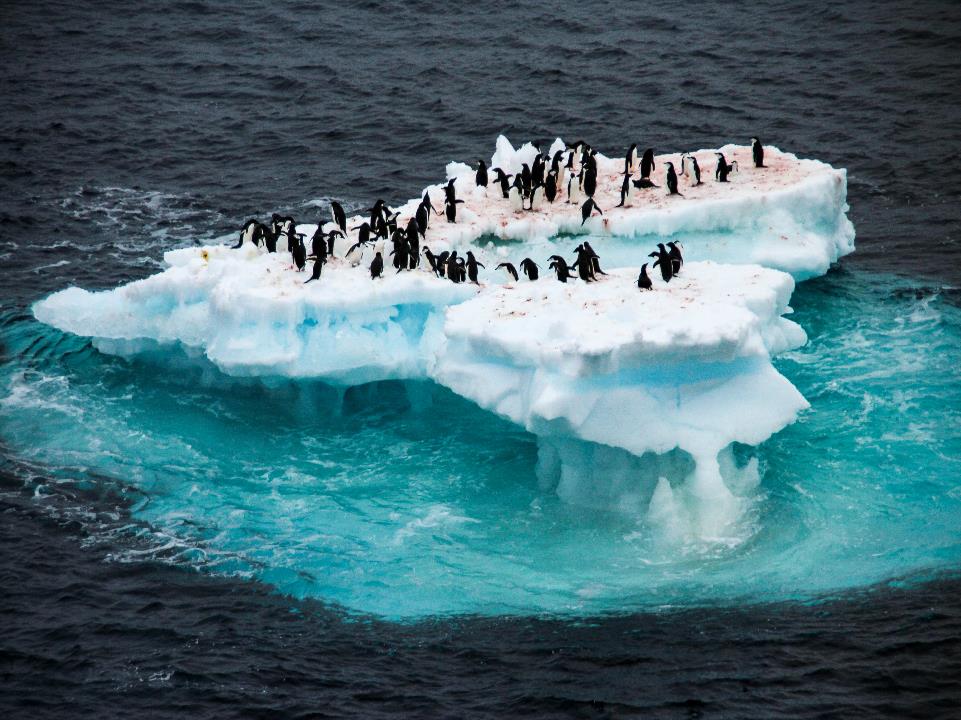 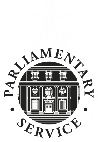 [Speaker Notes: John Kotter, Our iceberg is melting: changing and succeeding under any conditions]
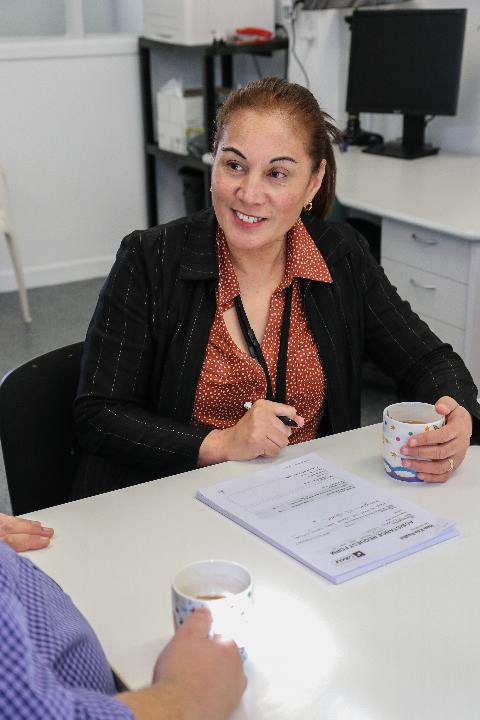 Electorate & Community Offices
Outreach activities
Electorate & Community Offices
First conference at Parliament – April/May 2021
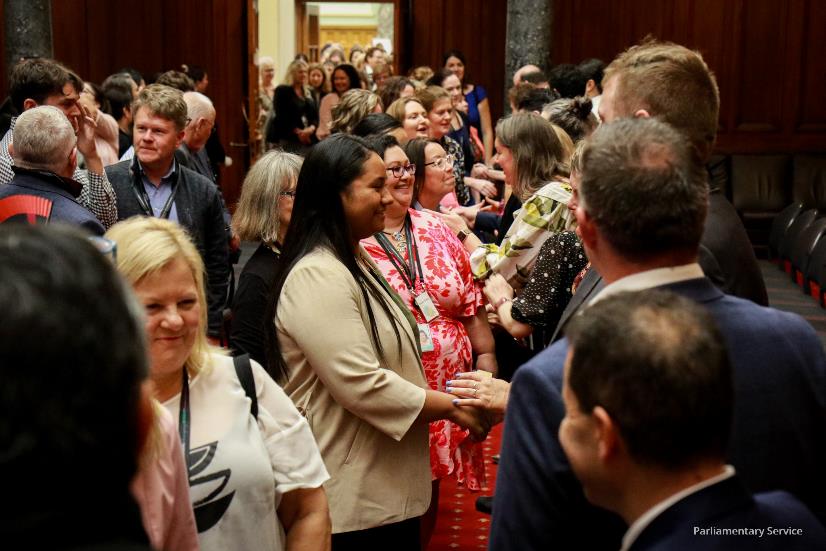 Supporting Select Committees
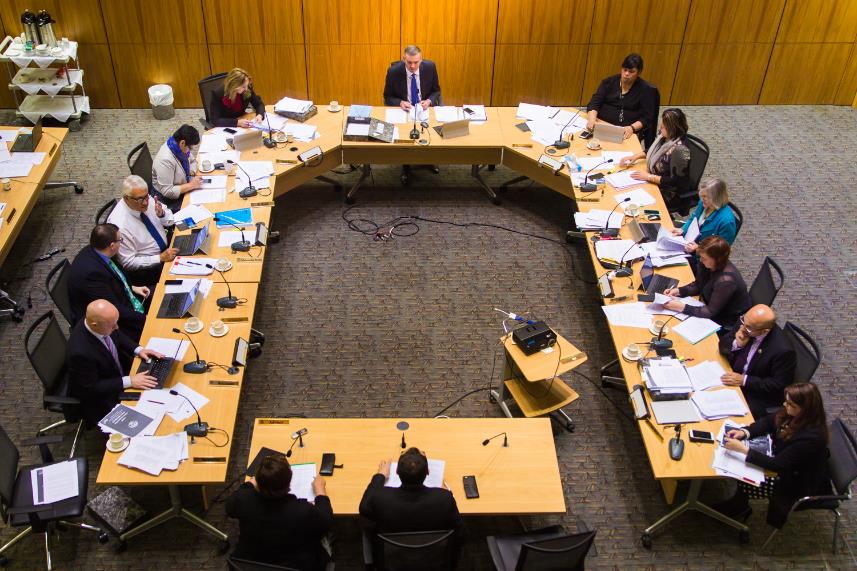 Library researchers as members of select committee secretariats
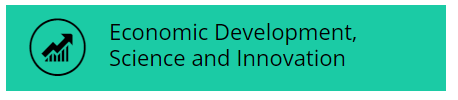 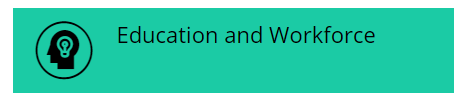 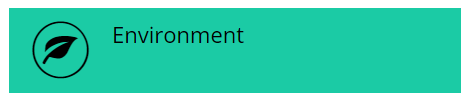 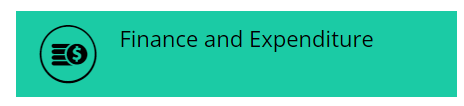 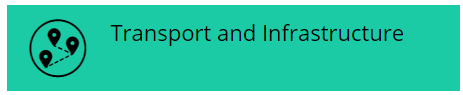 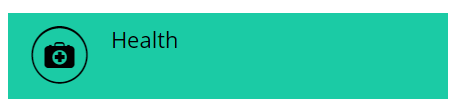 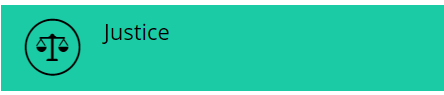 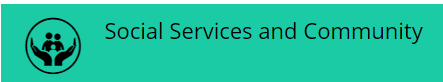 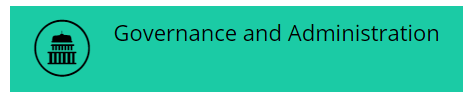 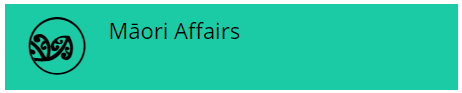 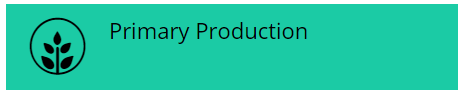 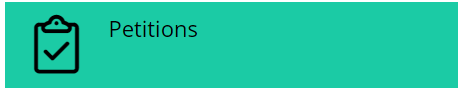 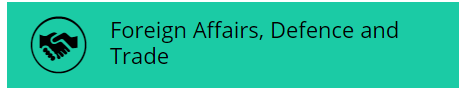 Linked-up services supporting policy development
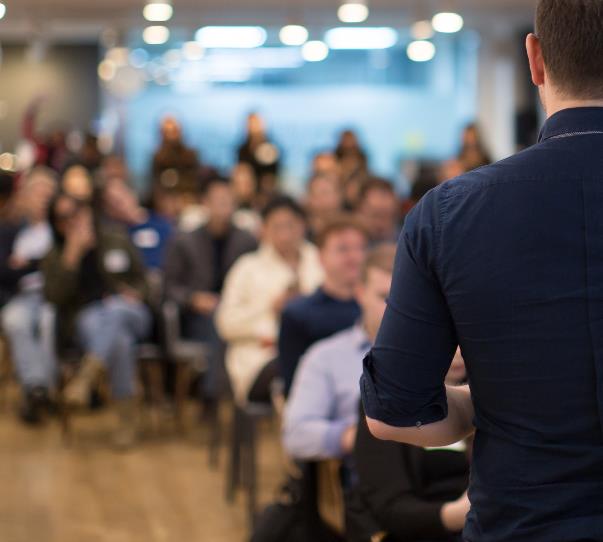 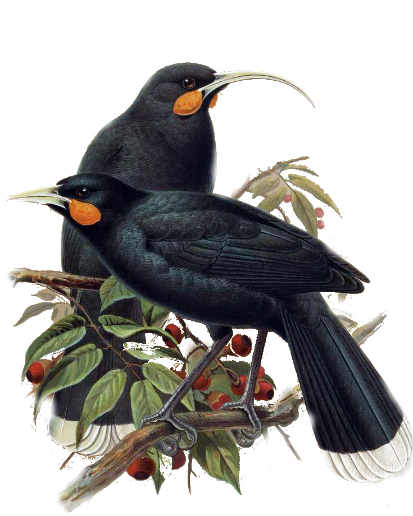 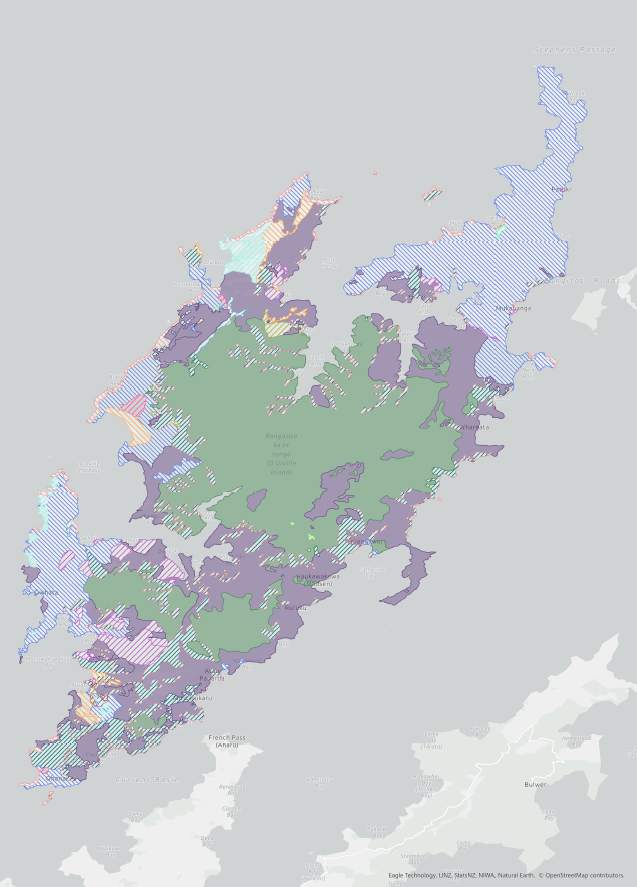 Research units
Policy scenario presentation
Costings
Helping clients make informed decisions
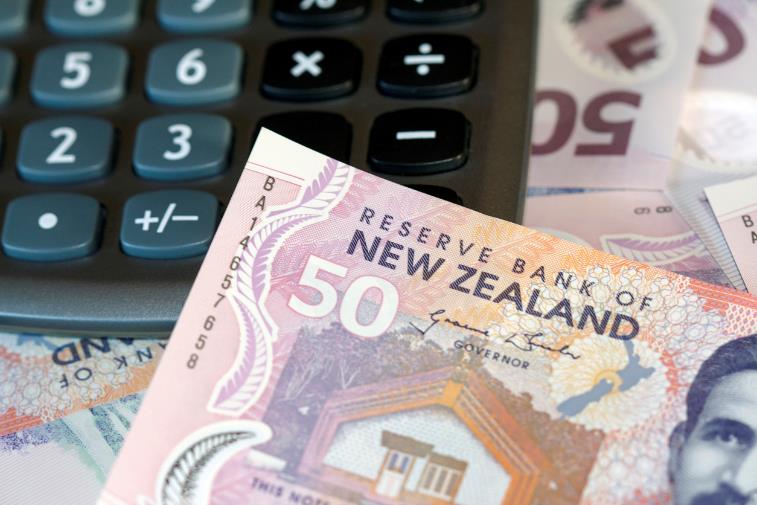 Members’ Bills
Research to assist with evidence-based policy
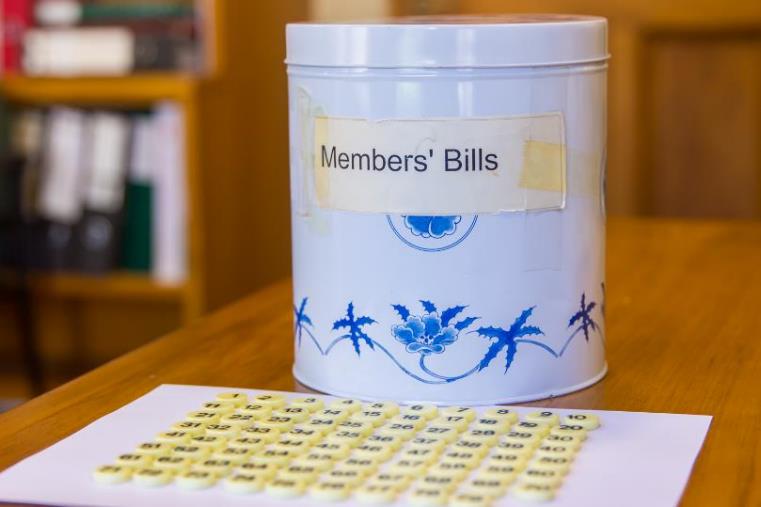 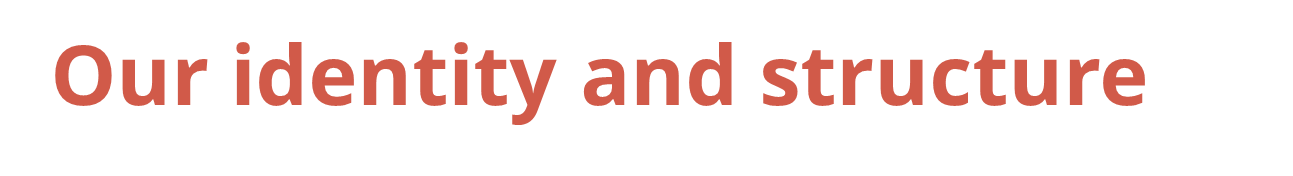 A new Parliamentary Librarian and structure
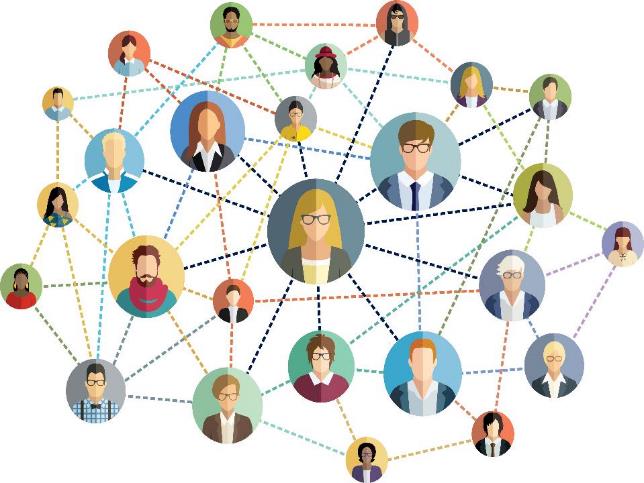 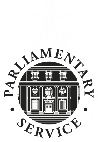 [Speaker Notes: Our Parliamentary Librarian]
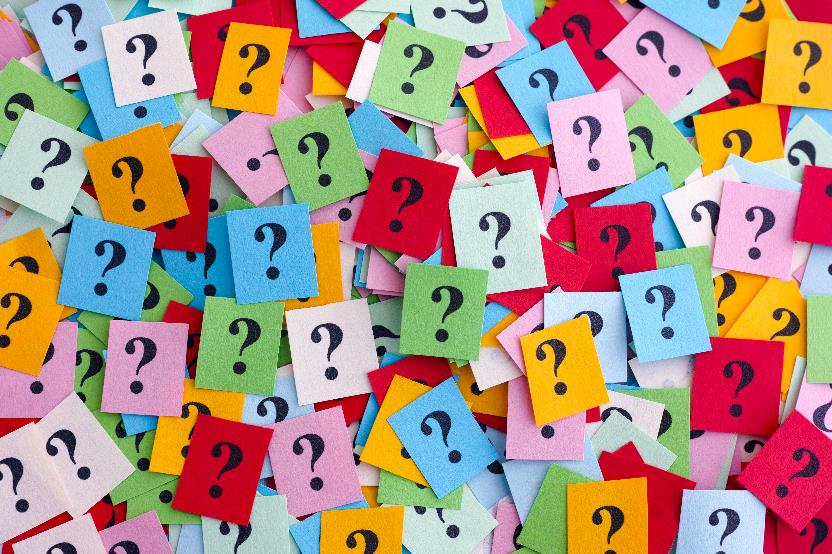 Thank you
Te Pātaka Rangahau /
New Zealand Parliamentary Library
Contact us: library@parliament.govt.nz